Power PICCsChanges to the MAR
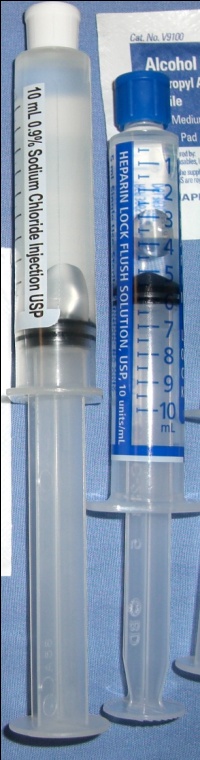 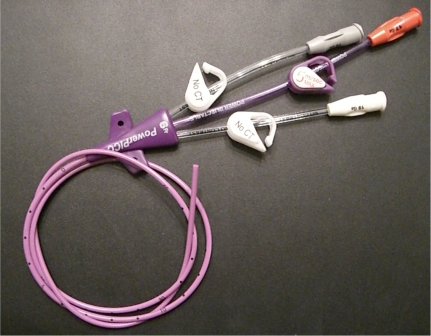 Power PICCs with Continuous Infusion:
Pulsatile flush Q 8hrs with NS 

Power PICCs Used Intermittently:
Pulsatile flush Q 8hrs with NS followed by 10 unit/ml heparin flush (see OHSU flushing guidelines for appropriate volumes)

 good catheter management with regular pulsatile flushes improves patency and decreases the need for t-PA
         		 
Power PICCs now have two orders for  heparin:
 10 unit/ml heparin flush PRN
 10 unit/ml heparin flush Q8hrs
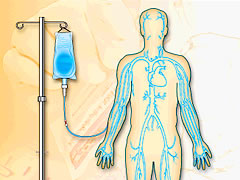 IV Therapy 2011
BARD IFU, Cathflo IFU